SSS-språkprofil
Detta material har utarbetats inom projektet OPVA haltuun – Framåt med SSS under åren 2022–2024 (UKM Strategifinansiering 2022). Materialet är ett stöd för SSS studier i språk och kommunikation men även användbart alltid då man vill öka studerandes medvetenhet om det egna kunnandet. Materialet kan redigeras enligt behov.
Materialet är en del av SSS-campus i aoe.fi.
1 Hur används Språkprofilen?
2 För läraren
3 Språkprofilens funktion
4 Att introducera olika teman
4.1 Dessa språk använder jag hemma
4.2 Dessa språk använder jag med mina vänner/på arbetet/ i skolan/ 
4.3 Dessa språk har jag lärt mig i skolan
4.4 Dessa språk behöver jag i framtiden
4.5 Dessa språk vill jag lära mig
4.6 Hur lär jag mig bäst
4.7 Jag kan – prov av mina språkkunskaper
4.8 Vad kan jag göra på olika olika språk
4.9 Jag kan – vad kan du?
5. Studerandes Språkprofil (pptx)
Innehåll
Spåkprofilen kan vidarearbetas och användas enligt olika behov. Med hjälp av detta material, kan man
 

synliggöra även de minsta språkkunskaperna 
få studerande känna igen sitt eget kunnande
motivera studerande att skapa tillräckliga kunskaper
kartlägga studerandes språkfärdigheter
förstårka studerandes självkännedom
få läraren information om studerandes kunnande och målsättningar
1 Hur används Språkprofilen?
Språkprofilen består av två delar: tips och teman för läraren (bilder 2-11) och PowerPoint för studerande att arbeta med (bilder 12-24).
Detta material innehåller förslag på hur språkprofilen kan användas, men läraren använder delarna enligt eget intresse: hen kan ta bort delar eller lägga till egna delar. 
Språkprofilen kan bearbetas på olika sätt: som ett lärarstyrt arbete, som pararbete (t.ex. genom att studerande intervjuar varandra). 
Materialet kan också användas till kartläggning av andra kuskaper och annat kunnande t.ex.som en individuell självutvärdering
2 För läraren
3 Språkprofilens funktion
Med hjälp av Språkprofil kommer studerande
att förstå vad språkkunskap är
att bli medveten om och uppskatta sina egna språkkunskaper 
att förstå vikten av språkkunskaper t.ex. när de söker arbete
att uppskatta andra språkanvändare
att förstå sambandet mellan språk och kultur
Med olika teman och frågor i följande bilder får läraren stöd och ideér om hur man kan väcka tankar och diskussion kring språkkunskap och leda studerande till att fundera över sitt eget kunnande och sina styrkor.

Frågorna finns också i Studerandes Språkprofil.
4 Att introducera olika teman och leda  profilarbetet
Studerandes bakgrunder är olika. När studerande blir medvetna om vilka språk de hör och vilka språk de dagligen använder, är det sannolikt att de förstår vikten av att kunna olika språk, speciellt de som används i deras vardagliga omgivning. Studerande kanske upptäcker att det också finns andra som är i samma situation (t.ex. invandrare i Finland hör mycket finska eller svenska men kan inte själv tala eller förstå språken).

Frågor till studeranden
Vilket/Vilka språk talar du hemma?
Vilket/Vilka språk talar du själv?
Vilket/Vilka språk talar du med dina vänner? 
Vilket/Vilka språk hör du när du umgås med dina vänner?
Kan du skriva alla språk du kan tala?
De språk jag hör och talar4.1.Dessa språk använder jag hemma 4.2.Dessa språk använder jag i skolan, på arbetet och med mina vänner
Språkkunskaper man har lärt sig genom utbildning 4.3 Dessa språk har jag lärt mig i skolan
Utbildningsnivån bland de som kommit till Finland från ett annat land kan variera och i vissa fall vara nästan obefintlig. Man kan diskutera kring hur bra studeranden klarar sig med sina språkkunskaper. Det är viktigt att lyfta fram betydelsen av tillräckliga språkkunskaper, inte endast hos invandrare utan också finländare. Å andra sidan kan studerande med främmande språk som modersmål ha en hög utbildning, och då kan man föra vidare diskussionen till hur mycket språk man vanligen studerar i Finland och varför. (Finland är ett litet land och vårt språk används inte av många utomlands). Med studerande kan man också diskutera vilka situationer man lär sig olika språk förutom skolan.

Frågor till studerande:
På vilket språk har du gått i skolan?
Vilka språk har du lärt dig i skolan
Vilka språk skulle du vilja lära dig? (Varför?)
Hur kan du lära dig de språk du vill lära dig?
Hur ser studerande sig som språkanvndare nu och i framtiden?4.4 Dessa språk behöver jag och de är till nytta i framtiden4.5 Dessa språk vill jag lära mig4.6 Hur lär jag mig bäst
Det är viktigt att studerande uppfattar sin egen språkkunnighet som en fördel. All språkkunskap är nyttigt och olika språk kan vara till nytta i det framtida arbetslivet, som blir mer och mer mångfaldig. Å andra sidan är det ytterst essentiellt att studerande kan utvärdera sina kunskaper i språk (speciellt de språk som de hör varje dag). Språket är också en del av kultur och kommunikation. Man kan fundera över frågor som: Hur framskrider en diskussion i Finland? Hur kommunicerar man artigt på svenska (eller finska)? Hur skiljer det sig från diskussionerna i studerandes egen kultur/på studerandes eget språk? Studerandes egna målsättningar kring lärandet är av stor betydelse: hur blir de motiverade att lära sig finska/svenska.

Frågor till studeranden
Vilka språk tror du att du behöver i arbetslivet?
Hurdan språkanvändare är du inom fem år?
Ändrar du ditt sätt att tala/skriva ditt språk i olika situationer?
Hur talar du i olika kontexter (beroende på vem du talar till, vad vill du åstadkomma)
Hur tar du andra språkbrukare i beaktandet i ditt språkbruk?
Tror du att språkkunskaper också hjälper dig att lära dig andra saker (t.ex. i arbetet)
Språkkunskaper öppnar möjligheter4.7 Jag kan – prov av mina språkkunskaper4.8 Jag vill visa mina språkkunskaper
Det lönar sig att motivera språkinlärning genom positiva upplevelser. Det är bra att få studeranden tänka över varför det är bra att kunna språk och vad man kan åstadkomma med språkkunskap. Man gör mycket annat med språket än bara skriver och kommunicerar. Språket används också till att göra musik, skriva dagbok eller dikter, skapa YouTube-videor osv. Allt detta kan synliggöras med hjälp av språkprofilen. Vad är studerandes superkraft? (att kunna köpa ingredienser till plättar på finska/svenska kan vara en superkraft).
Frågor till studeranden
Hur skiljer sig ditt språkbruk från andra?
Hur skulle du beskriva dina språkkunskaper för andra?
Hur kan jag använda mina språkkunskaper?
Här kan studeranden bifoga filer av exempel på sitt språkbruk: videor, presentationer, dataspeldiskussioner, serier osv. I denna uppgift är det också frågan om digitala färdigheter (att kunna bifoga filer och se till att också läraren/andra har tillgång till dem)
4.9 Jag kan – vad kan du?
Det är viktigt för de studerande att hen inte är den enda som lär sig språk. Det kan vara motiverande att låta studerande lära varandra, för att bli medveten om sina egna kunskaper. Man kan ta sitt kunnande som ett självklarhet man inte ens upptäcker. Å andra sidan är det essentiellt att veta sitt verkliga språknivå, för att skaffa kunskap man har brist på. Man kan fundera tillsammans med klassen på vem som kan vad och synliggöra all kunskap. Att se andra vars språkkunskap kräver förstärkning motiverar att lära sig.
En bild av mig




Mitt modersmål är
Min språkprofil
Jag och de språk som jag talar, hör, skriver, läser, studerar och vill lära mig.
Fundera på följande frågor:
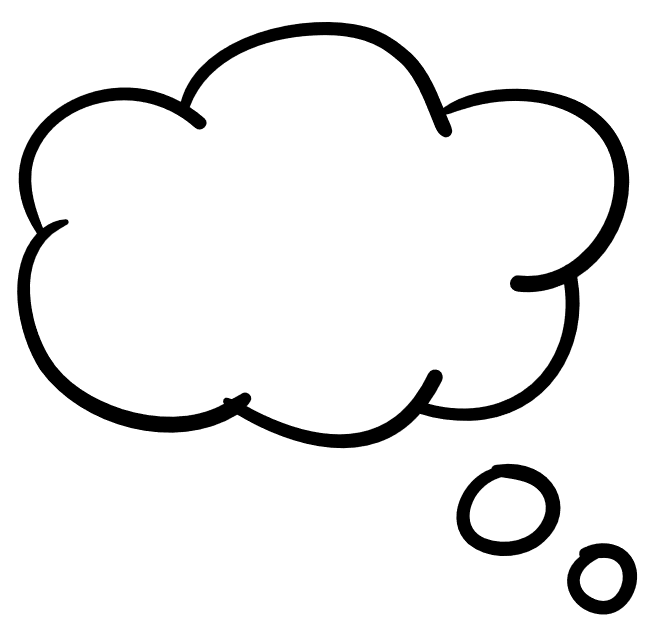 Dessa språk använder jag hemma
Dessa språk använder jag med mina vänner/ i skolan / på arbetet
Vilka språk använder jag hemma?
Vilka språk talar jag och hur ofta? 
Vilka språk talar jag eller hör när jag är med mina vänner?
Hur bra förstår jag språk jag hör?
Kan jag tala alla språk jag hör?
Kan jag skriva alla språk jag hör eller talar?
Dessa språk använder jag hemma
De språk jag hör och talar hemma
De språk jag läser och skriver hemma
Dessa språk använder jag med mina vänner / i skolan / på arbetet
De språk jag hör och talar
De språk jag läser och skriver
Dessa språk har jag lärt mig i skolan
Fundera på följande frågor:
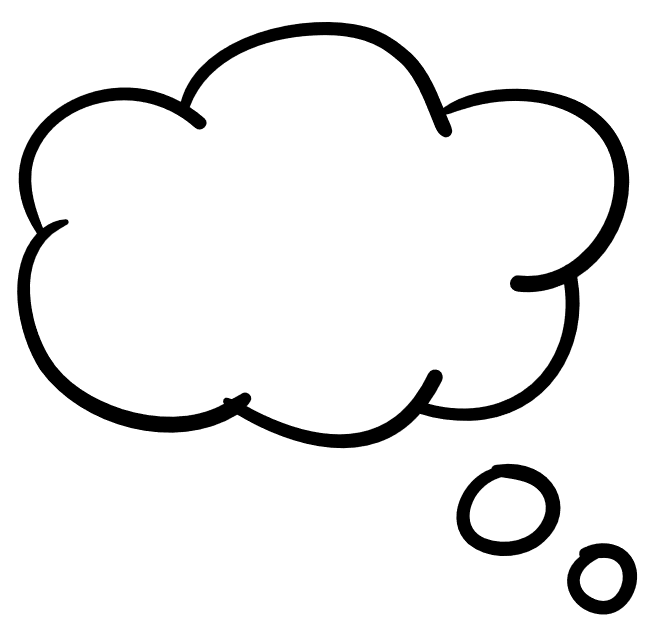 På vilket språk har du gått i skolan?
Vilka språk har du lärt dig i skolan
Vilka språk skulle du vilja lära dig? (Varför?)
Hur kan du lära dig de språk du vill lära dig?
Dessa språk jag har lärt mig i skolan
Jag förstår talat språk och talar
Jag förstår text och kan skriva
Dessa språk behöver jag och är till nytta i framtiden
Dessa språk vill jag lära mig
Hur lär jag mig bäst?
Fundera på följande frågor:
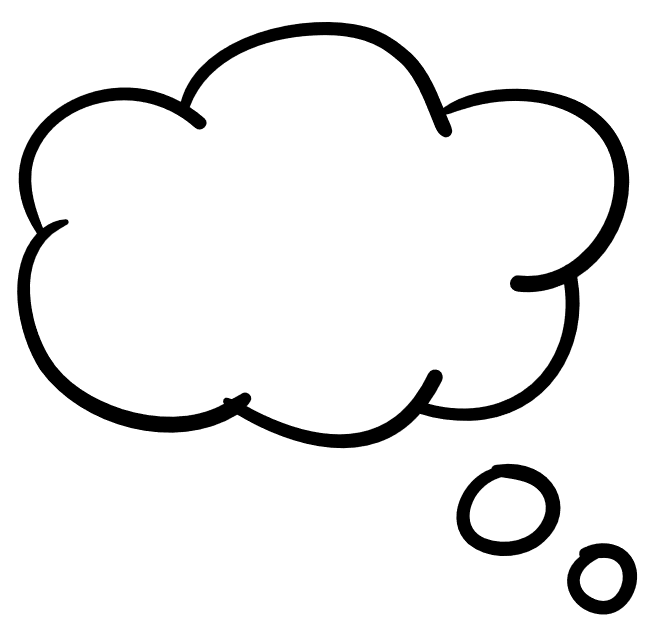 Vilka språk behöver jag i arbetslivet?  
Hurdan språkanvändare är ja om fem år?    
Ändrar jag mitt sätt att tala/skriva ditt språk i olika situationer?
Hur talar jag i olika kontexter (beroende på vem du talar till, vad vill du åstadkomma)
Hur tar jag andra språkbrukare i beaktandet i ditt språkbruk?
Hur hjälper språkkunskaper mig att lära dig andra saker (t.ex. i arbetet)
Hur lär jag mig nya saker som språk?
De språk som jag behöver och är till nytta i framtiden
I mina studier
I arbetslivet
Joka päivä erilaisissa tilanteissa?
Dessa språk vill jag lära mig
De språk jag vill lära mig mera
Andra språk jag vill lära mig
Miksi haluan oppia lisää kieliä?
Hur lär jag mig bäst?
Saker som påverkar mitt lärande
Varför vill jag lära mig?
Du kan!
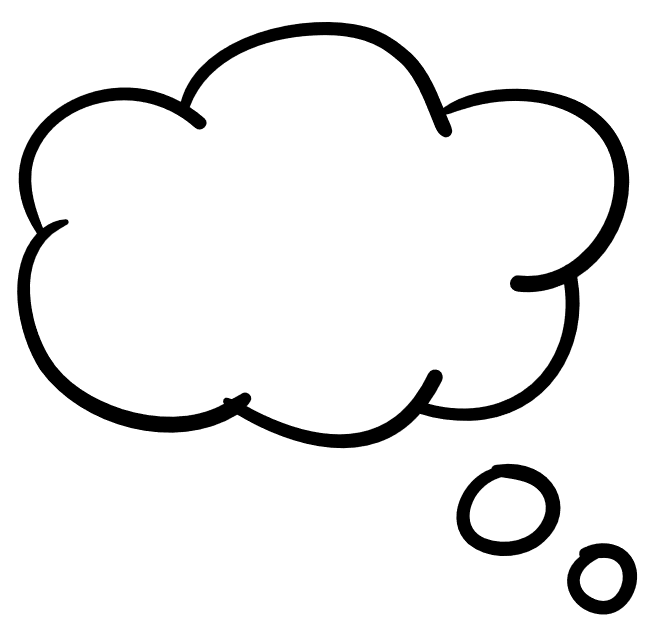 Vad kan du redan? 
Har du haft nytta i något tillfälle?
Har du lyckats i något med hjälp av dina språkkunskaper? 
Har du gjort något speciellt/ trevligt med nåtot språk du kan?
Är det något i dina språkkunskaper du vill visa till andra?
Jag kan – prov av mina språkkunskaper
Vad kan jag på olika språk?